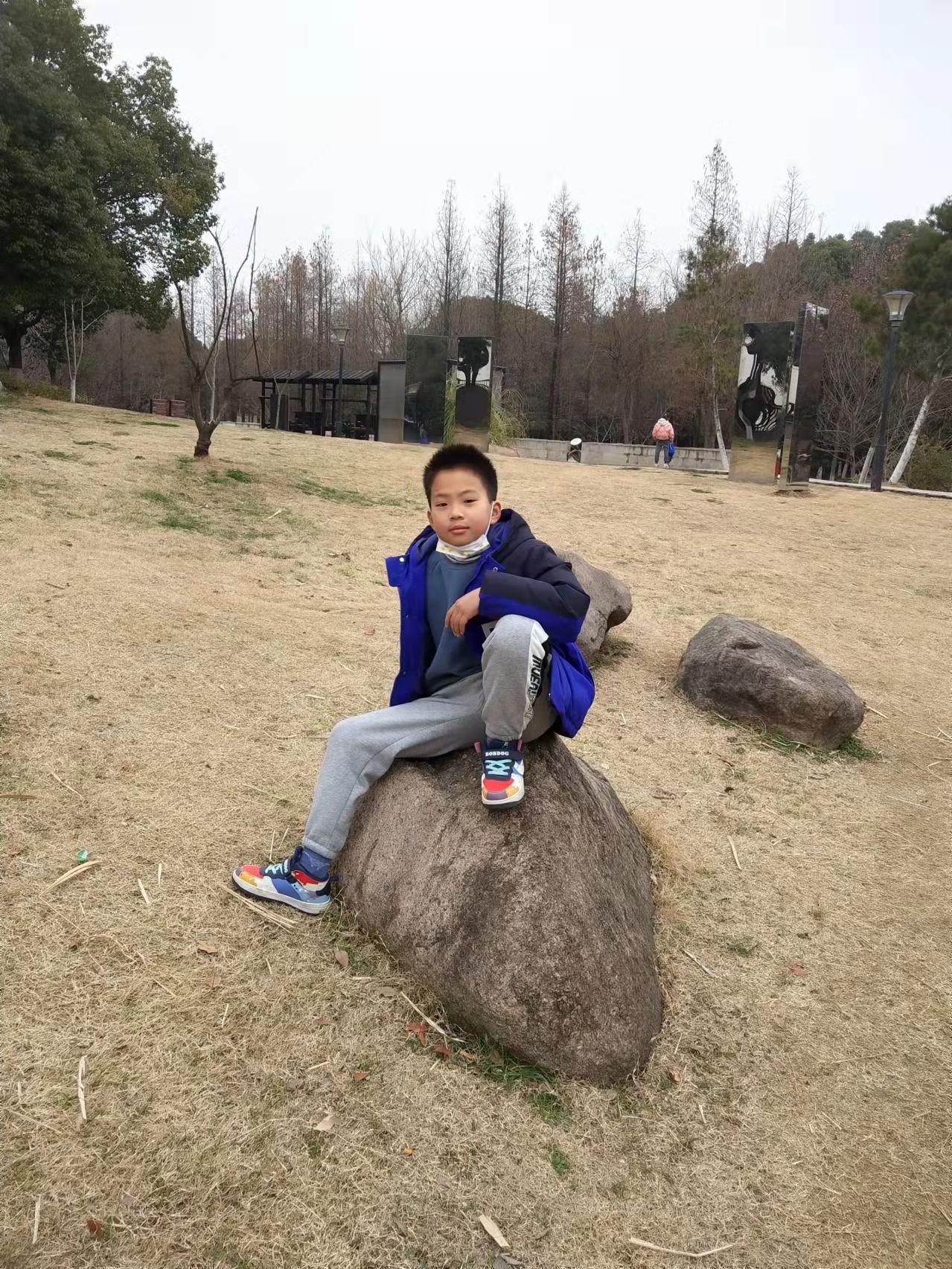 升旗手
我是来自二年级一班的王文超，我很荣幸担任了本周升旗手。我兴趣爱好广泛，喜欢读书、画画、做手工。我也热爱学习，课堂上认真听讲，积极发言，课后及时完成作业。虽然我也有些不足之处，但是在接下来的学业中我会努力学习，争取做得更好！